09.02.06 Сетевое и системное администрирование
Квалификация: сетевой и системный администратор
Смогу ли я стать системным администратором?
Для меня хороши и Linux и Windows
Мне нравится информатика
?
Не боюсь настраивать домашний роутер
Отличаю Wi-Fi и Ethernet
Мне нравится помогать людям
Кто он: сетевой и системный администратор?
Тот, кто поддерживает работоспособность компьютерной сети
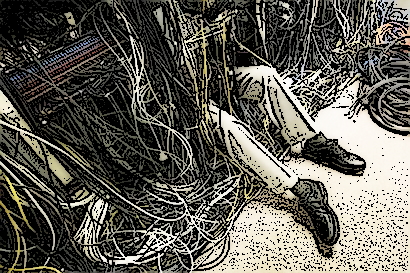 Тот, кто настраивает сетевое оборудование
Что потребуется узнать, чтобы стать сисадмином?
Принципы построения сетей, сетевые протоколы, сетевые операционные системы
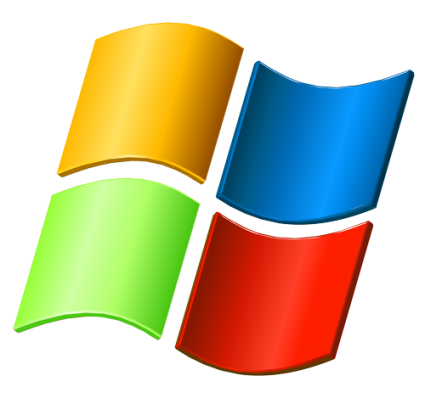 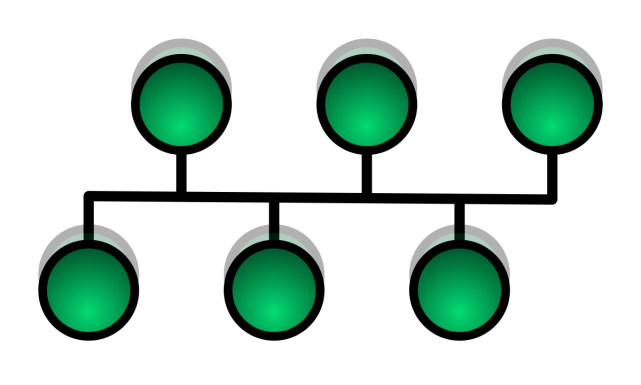 Иностранный язык
Особенности настройки сетевого оборудования
Способы защиты информации
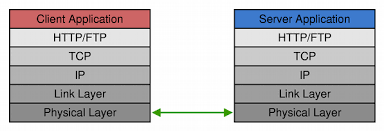 Где этому учат?
В Читинском техникуме отраслевых технологий и бизнеса (ЧТОТиБ), на базе региональной площадки сетевого взаимодействия в области «Информационные и коммуникационные технологии»
Адрес: 672000 г.Чита, ул.Бабушкина, 66
Официальный сайт:
https://www.chtotib.ru/abiturientu/kontrol-nye-cifry-priema-grazhdan--na-2015-god
Почему я выбираю ЧТОТиБ?
Здесь есть необходимое оборудование и сертифицированные преподаватели
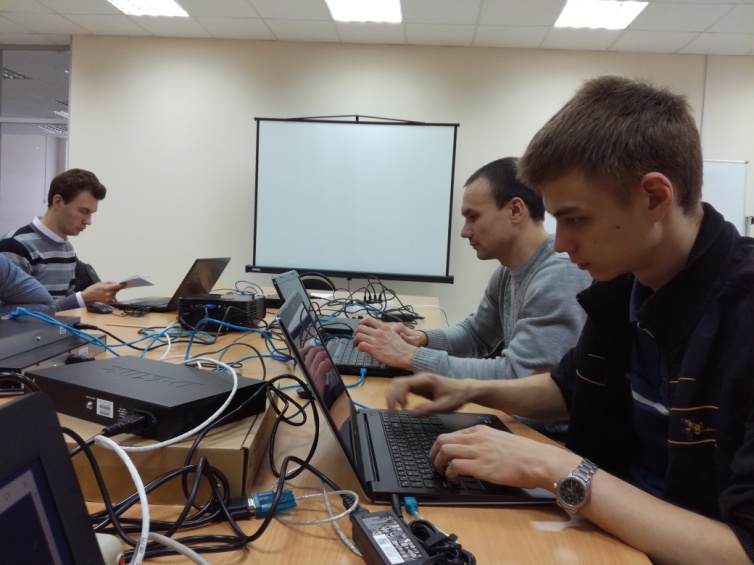 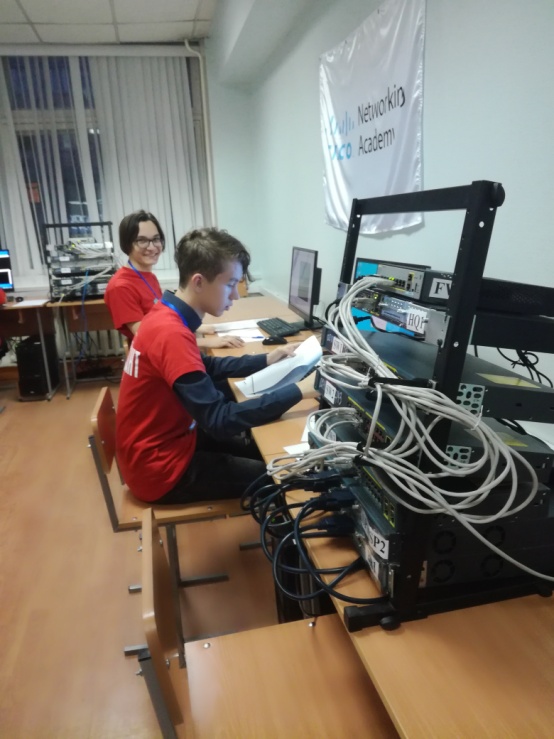 Почему я выбираю ЧТОТиБ?
Техникум является авторизованным учебным центром ООО «Д-Линк» и Академии Cisco, площадкой проведения регионального этапа чемпионатов Ворлдскилс
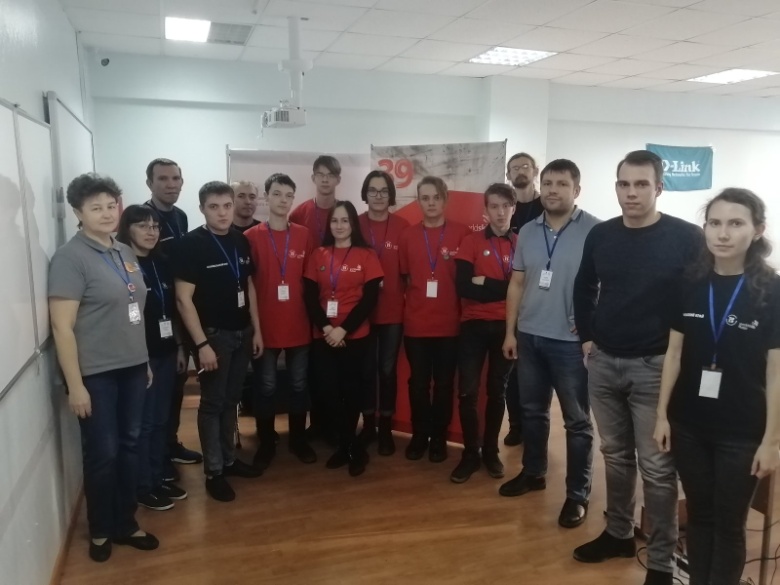 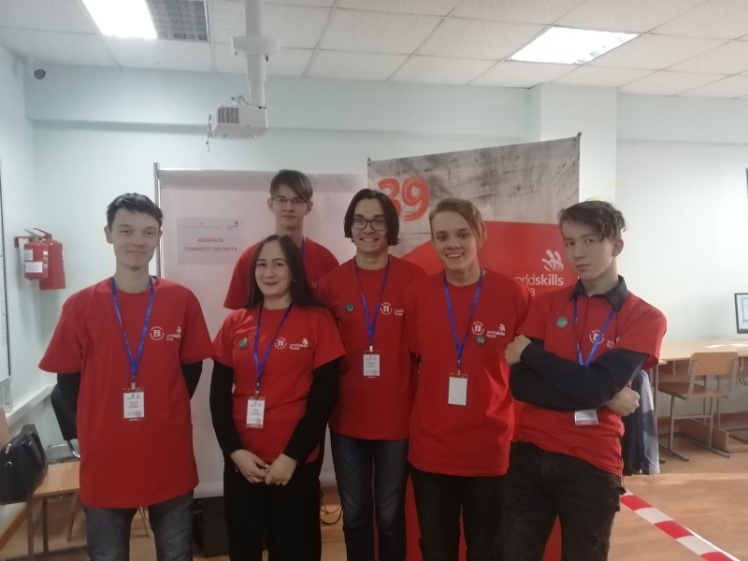 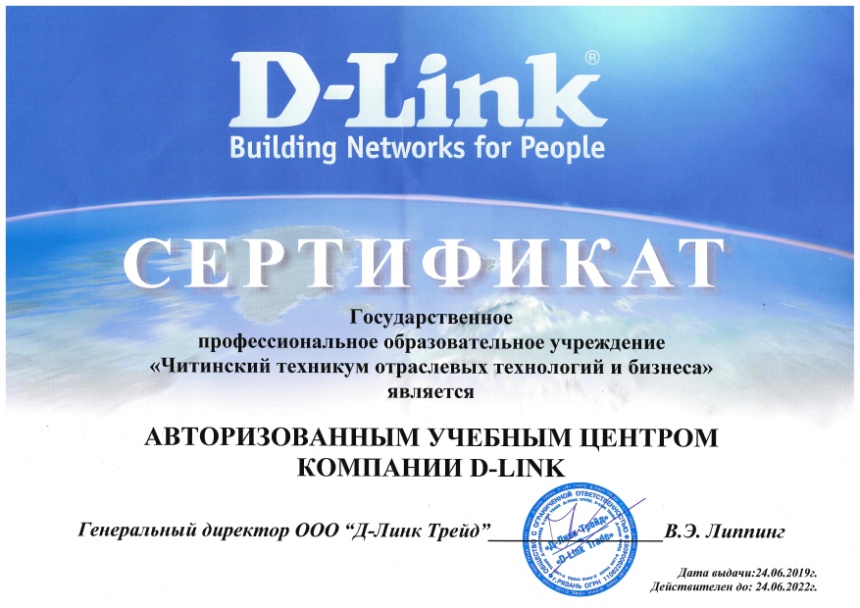 Куда я пойду работать по окончании ЧТОТиБа?
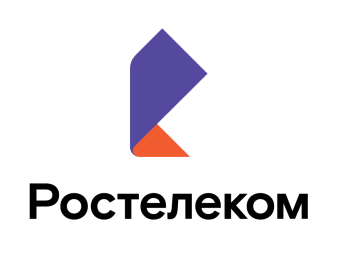 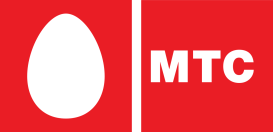 ?
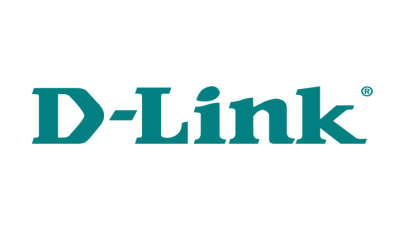 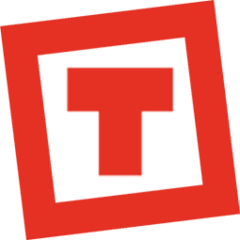 Туда, где есть компьютеры